CHALLENGES IN VALUING A PROPERTY IN CHAOTIC REAL ESTATE MARKET BY R. K. GANDHI
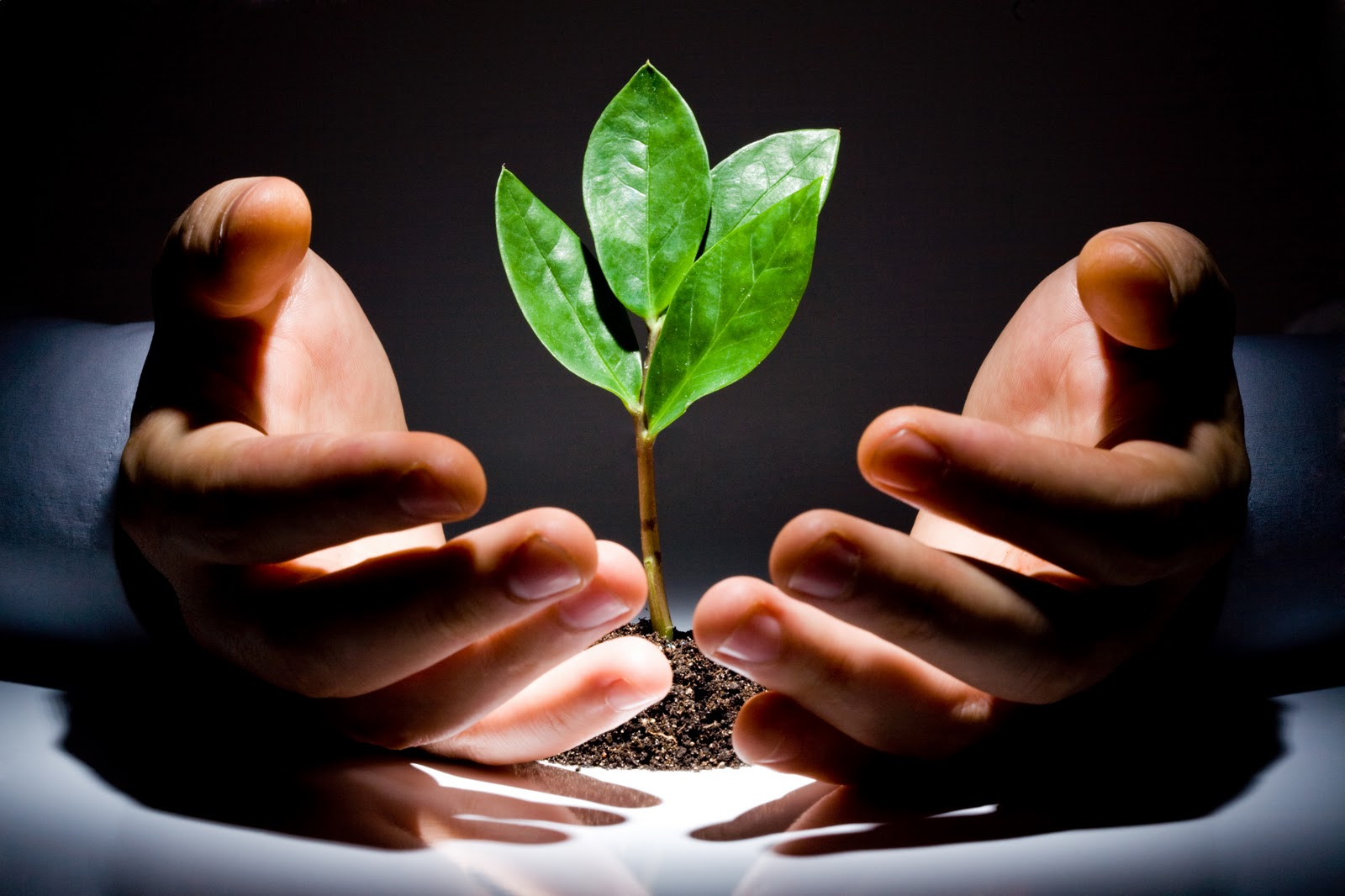 1.0
In this electronic era everything moves with great speed. This has affected each and every field in society. Valuers profession is no exception. Clients now want valuation reports in seconds. Like instant tea , instant coffee and fast food, clients want quick valuation. Young valuers are ready & willing to meet with this challenge and they do give reports in less than  eight hours. They take instructions in morning and deliver valuation report in evening.
2.0
There are certain hazards in following this run away practice. In India nothing works as per prescribed norms. Most of the markets including stock market, commodity market or onion market do not operate in accordance with known and accepted trading norms. No principle works in India. Even basic demand and supply factor also sometimes fail to affect the market price. Real Estate market is no exception. It is well known that in metropolitan towns of India , in spite of bulk supply of housing stock  & lack of demand, prices of ownership premises do not fall due to holding capacity of the developers. Even on other counts also complete chaos prevails in Real Estate Market. This market operates on its own style and format..
2.1
It is important for runaway valuers to take notice of various features which cause chaos in Real Estate Market.
2.2
The market is flooded with reckless and imprudent purchasers who do not care even for title, safety or even possession of premises. Thousands buy premises even in unauthorized structure. It is risky to blindly rely on sale instances without site verification.
2.3
There is an important element of black money in most of the sale transactions. Document price could be 80% of actual intrinsic sale price or it could be 70%, 60%, 50%, 40% or even 20% of actual sale amount. Selecting proper sale document for base rate will be a tough task even for a seasoned and experienced valuers.
2.4
The developers who sell ownership premises they have their own norms of area of premises. Sale area is not known by actual carpet area but by notional super built-up area of premises. Now this super area norms will change from builder to builder. Ordinary small builder may load carpet area by 30% to get super area. Reputed builder may load carpet area by 50% to 60% for getting super area of premises for sale purpose. Poor valuer will never know correct sale rate of the premises sold in so called open market.
2.5
Then, there are premises in market which are over built. If municipal approval for a bungalow is for 2000 SQFT, on site actual built-up area will be found to be 3000 SQFT.  Valuer in a hurry can hardly have time to check sanctioned plan or check FSI details of plot.
2.6
Fraud cases are also part of this chaos  prevalent in real estate market. Valuer may come across a document where sale price is half of market price. But said premises can never be located in concerned area, because, entire document is fake. There are also fraud cases where same flat is sold to 4 or 5 different persons. Single flat being mortgaged with 4 or 5 different banks is not uncommon in India.
3.0 & 3.1
Let us see few more examples of chaos in Real Estate Market.

A developer erected ground plus 7 upper floors, R.C.C. framed building, in just five months, at Lucky Compound, Mumbai – Thane. This brand new building fully collapsed on 4-4-2013. In this mishap 74 persons died including most of flat purchasers. Valuer who recommended for bank loan for flats, perhaps did not visit the site to check quality of construction and to make local inquiry of case history of building
3.2
In Campacola compound at Worli- Mumbai, developer erected 20 floors when actual municipal sanction was only for 5 floors. Supreme court ordered on 27-2-2013, demolition of top 15 floors (140 flats). Municipality estimated demolition cost at Rs. 3 crores and said that demolition cost will be recovered from dishoused flat  purchasers. However on day of demolition i.e. on 13-11-2013, Supreme Court stayed demolition till 31-5-2014.
3.3
On 15-6-2013 there was cloud burst and heavy rain in Kedarnath. There was also Glacier Tsunami at Kedarnath of Uttarakhand. Heavy flood in Mandakini river washed away 90 hotels & tourist guest houses erected along river bank. Only god alone knows how many were legal and how many were illegal structures. River bank ground on which hotels were erected was 40 feet above normal river water level. No retaining walls were erected nor were any hill land slopes provided to protect hotels erected along river bank.
3.4
In 2007, Mumbai High court ordered demolition of 855 unauthorized structures in Ulhasnagar. However in 2008 state government came out with regularization proposal by charging heavy penalty of Rs. 260 / SQFT to regularize those unauthorized but fully occupied buildings.
3.5
Gujarat Government leased 101 acres of land in year 2000, in Chirai village of Kutch/Gujarat, for salt production. Lessee company failed to observe lease covenant. Hence in August 2009 ,Government forfeited premium amount and took back possession of land without paying any compensation. Value of land in books of account became zero overnight.
3.6
Valuing lease plots, whose lease period has matured or is about to mature, is another challenging assignment. Renewal terms may be anything. On 9-10-2012, Chief Minister of Maharashtra State  declared that lease rent of 1282 lease plots in Mumbai will be revised. For a plot of 3000 SQ.MT. where old lease rent was only  Rs.74/year, government  proposed to charge new  lease rent of Rs. 33,07,000 / year , under renewal of lease terms.
3.7
Unbelievable and funny things are happening in this Real Estate Market. An architect purchaser purchased , in Juhu development scheme (Posh area of Mumbai), two  flats 701/801, in newly constructed building. Total carpet area was 2040 Sq.Ft. and total price was fixed at Rs. 2.56 Crores, under purchase agreement dated 28-6-2008. Funny thing was that it was expressly stated in purchase agreement that only STRUCTURAL OWNERSHIP of flats was sold. This means that there were no rights in land. If building collapsed or fully damaged by fire, flat purchaser’s all rights will also extinguish because land development rights were not with him. Land was of leasehold tenure for 999 years period. Lessee did not sell lessee’s right in land along with the building. After 5 years of occupation, said architect purchased lessee’s right in land by paying Rs. 50 Lacs under subsequent agreement dated  24th Oct. 2013. What more proof is required about total chaos that is prevalent in the Real Estate Market ? Reading whole purchase document only will give you correct position about rights held by the purchasers of the premises.
4.0
There are several instances where actual purchase price paid was much higher than its true market worth.
4.1
3000 SQ.FT. flat in 80 years old building was purchased for price of Rs.450 Lacs , in public auction, in Jan 1995. In same building same size flat was sold for Rs.300 Lacs only in Sept 1994. The reason for paying extra price was that purchaser wanted to misuse entire residential flat for office purpose.
4.2
A purchaser purchased 2900 SQ.FT. flat  in high rise building for Rs.235 Lacs on 28-2-2001. In same building, similar flat was sold for only Rs.144 Lacs in same month. The reason for extra price was that said flat was penthouse flat in tallest building in locality.
4.3
In a high rise building along hill slope,  lower floor flats were available for Rs.8500 / SQ.FT. in 2001, whereas upper floor flats were available for Rs.12000 / SQ.FT. during same period. The reason for extra price was that lower floor flats lacked sea view which was available for upper floor flats.
5.0
The sum & substance of these market findings is that there is total chaos prevalent in Real Estate Market in all towns of India. It is very risky to rely even on documentary evidence of sale transactions, without making proper local inquiry and site inspection, for verification of facts stated in document.
5.1
Most of us must have heard old Arabian storey in which a wizard had gone into market offering Brand new lamp in place of an old lamp ( Magic Lamp ). This free exchange offer scheme is put into actual practice today by Bombay Developers. Occupants of thousands & thousands of flats in 40 – 50 years old building in Mumbai are offered in exchange, free of cost same size flats in brand new building. On the top this free new flat, each tenant or society member is also given cash awards for accepting exchange offer. This phenomenon can be named as TDR Revolution or Silent Socialism. What more proof one needs to establish the fact that total chaos prevails in Real Estate Market.
5.2
It is good to be prompt in working. But there is great risk in using highway as runway, because, it may result in fatal accident. Instant valuations may sometimes meet with an unusual and dangerous end, due to chaotic world of Real Estate Market.